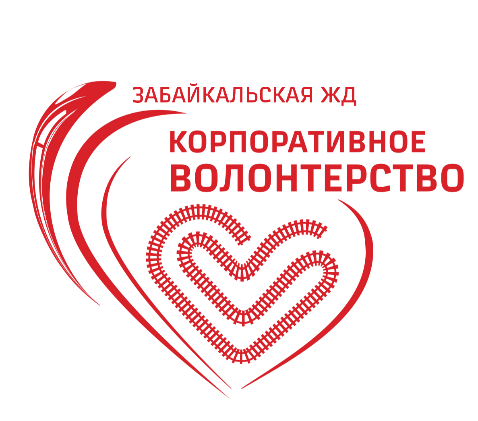 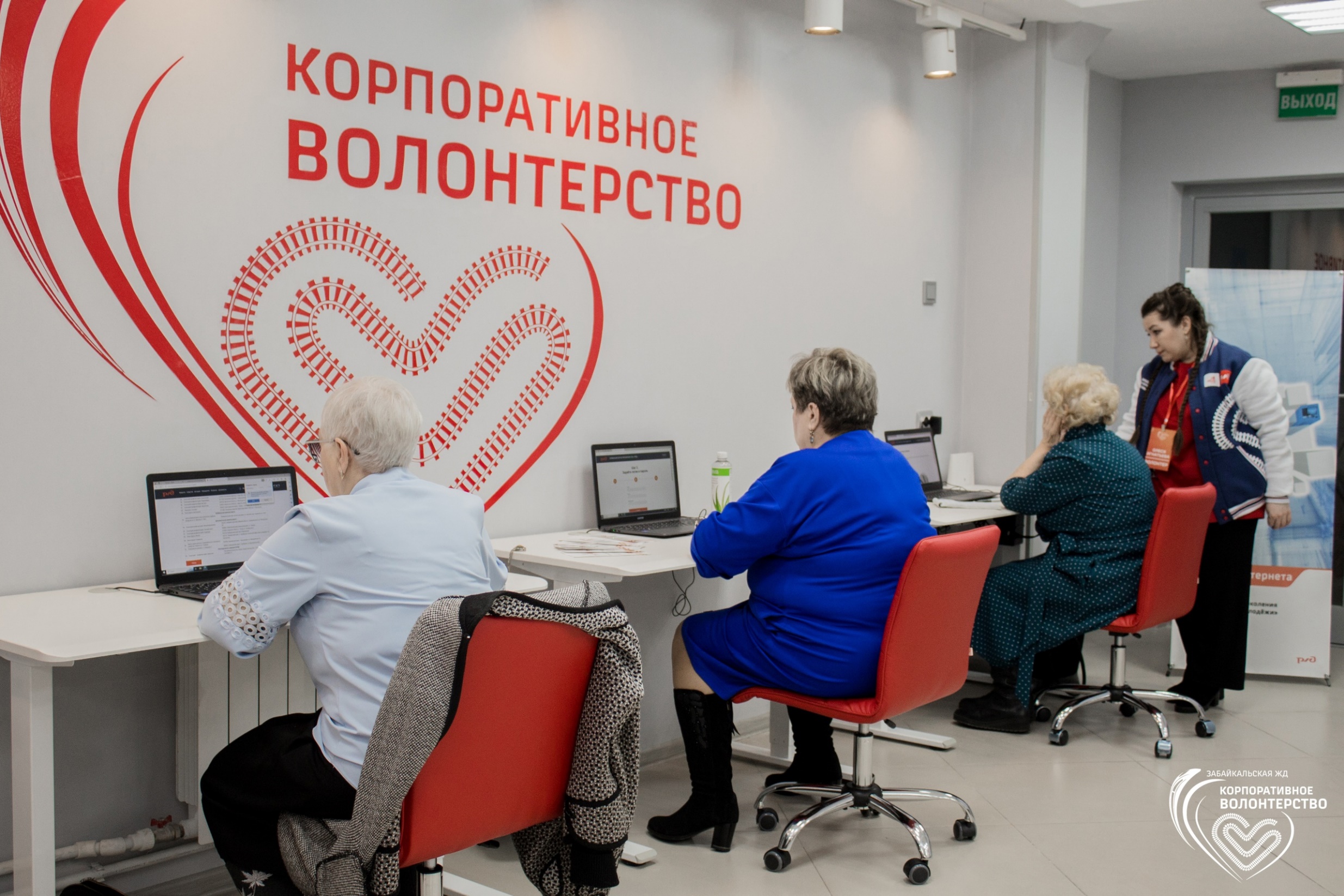 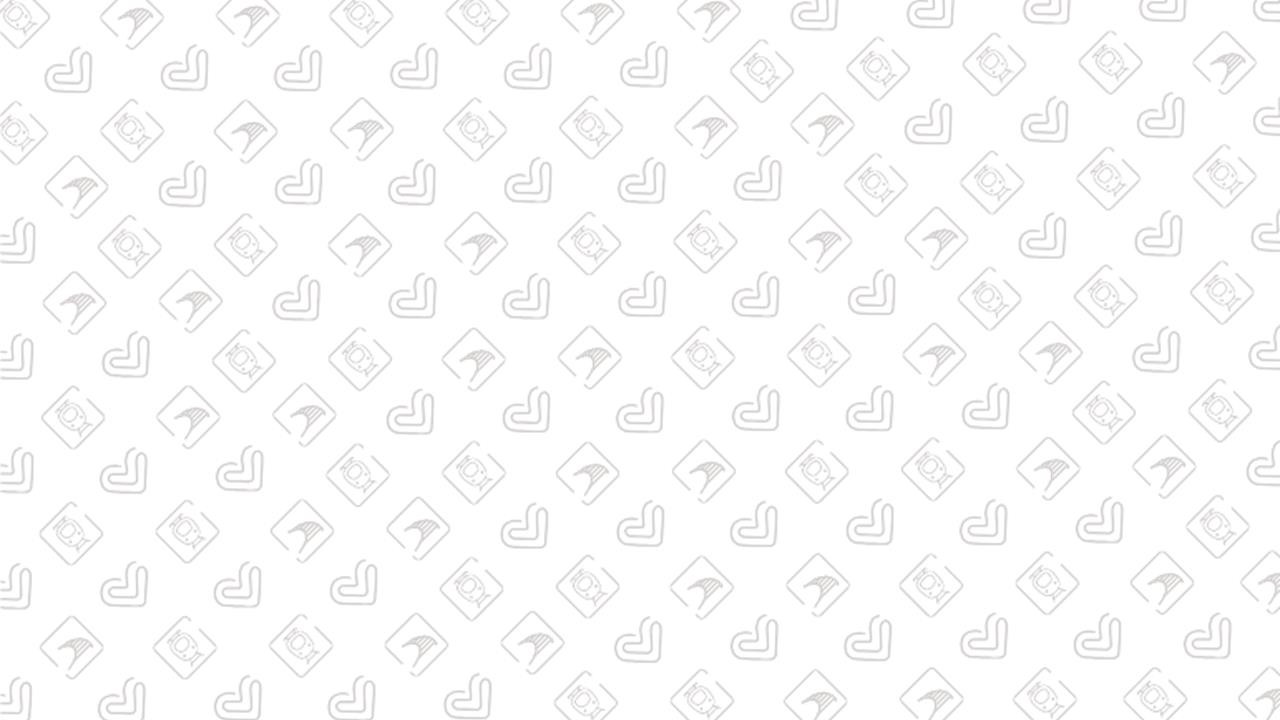 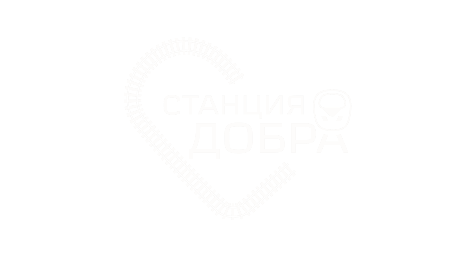 АЗБУКА ИНТЕРНЕТА
опыт Забайкальской 
железной дороги
Барсук Анастасия – председатель Забайкальского дорожного совета по корпоративному волонтерству
Ойдопова Аяна – координатор деятельности по корпоративному волонтерству
22 мая 2024 г.
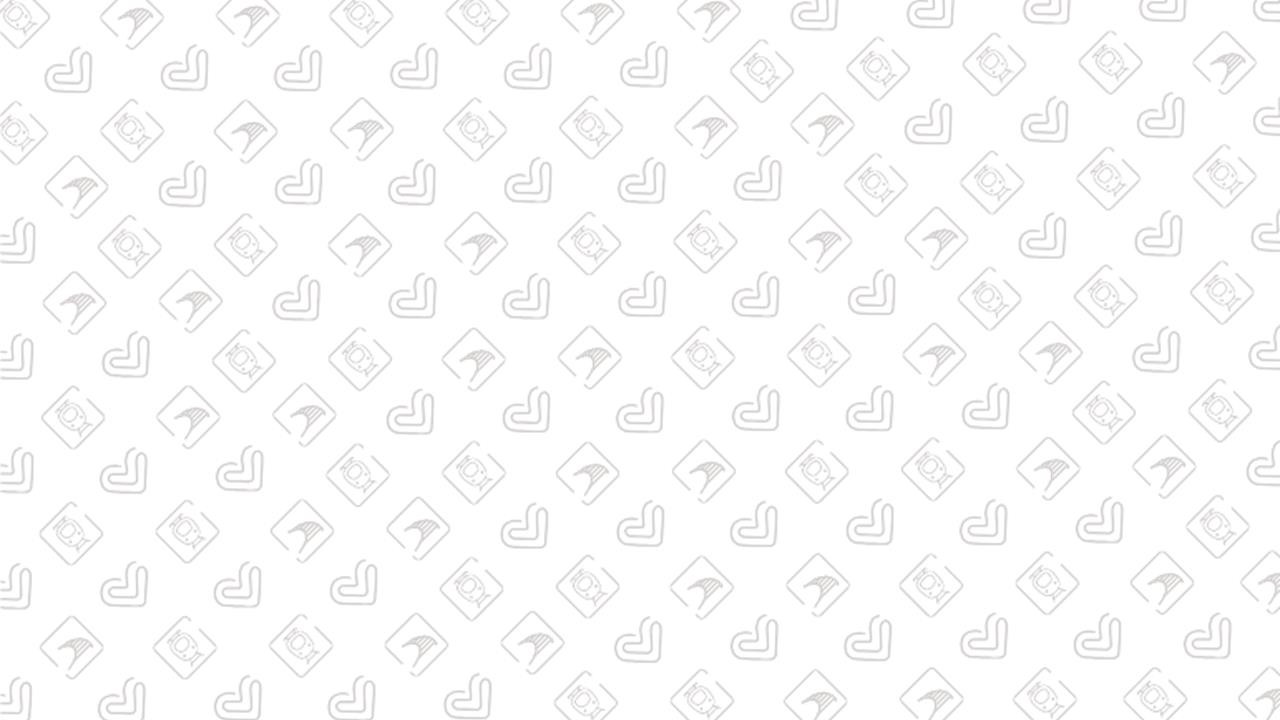 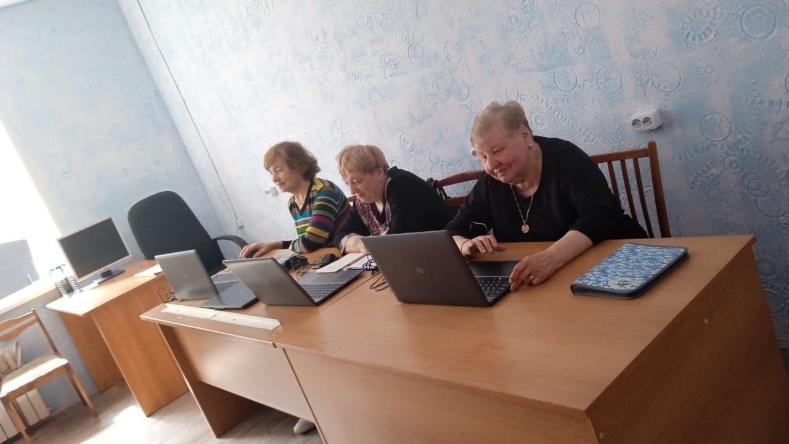 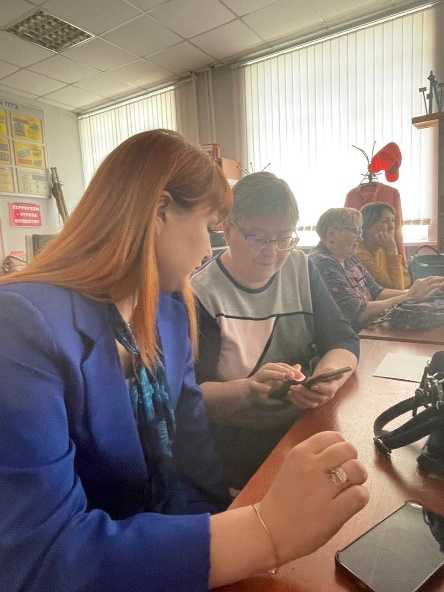 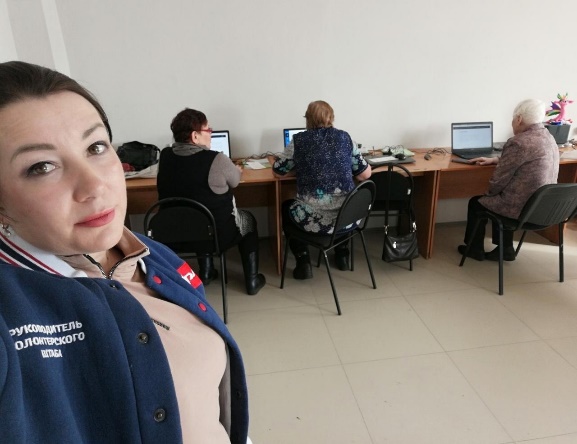 ВСЕГО НА ЗАБЖД 
9 КОМПЬЮТЕРНЫХ КЛАССОВ
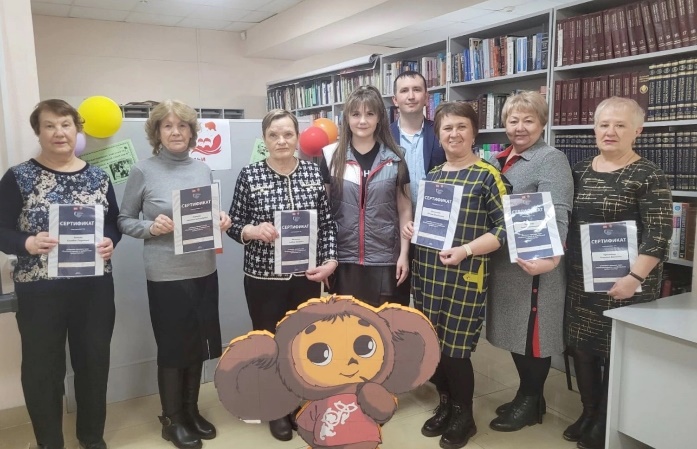 Чита;
Белогорск (2 класса);
Борзя;
Карымское;
Забайкальск;
Магдагачи;
Могоча;
Чернышевск.
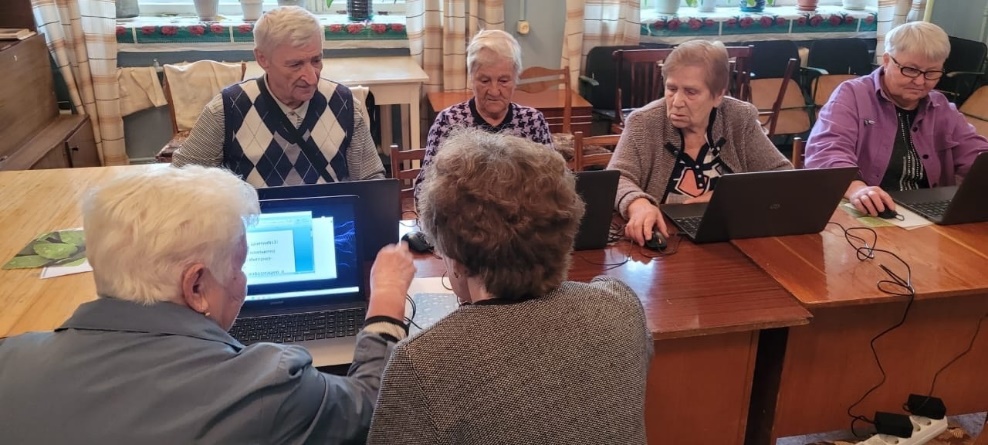 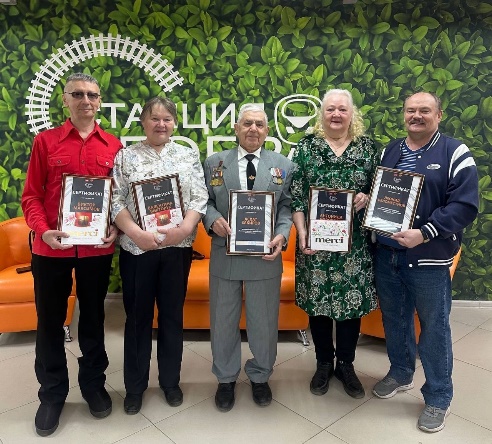 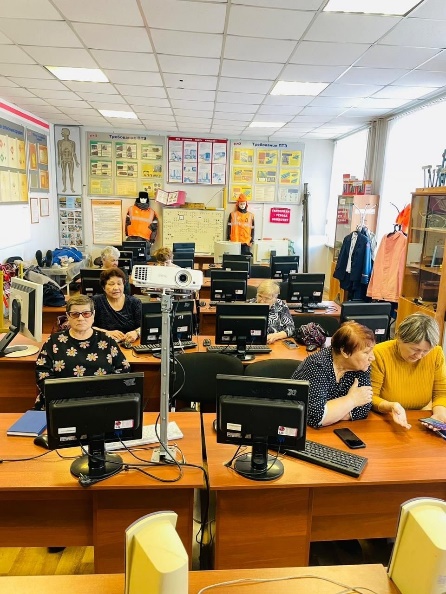 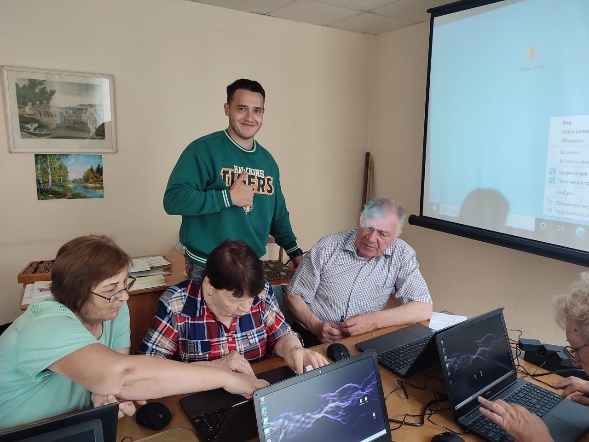 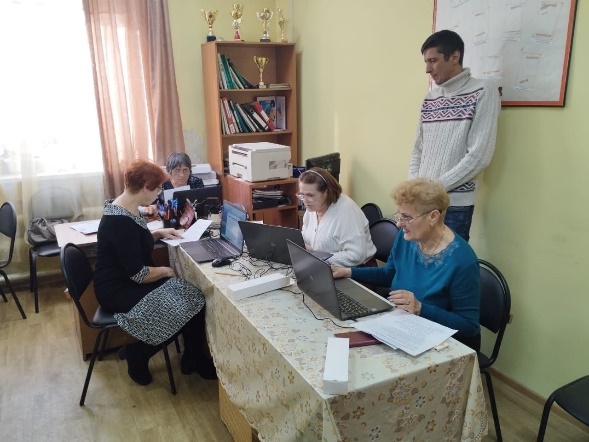 Частота проведения занятий: 2-3 раза в неделю, на некоторых станциях – раз в неделю.
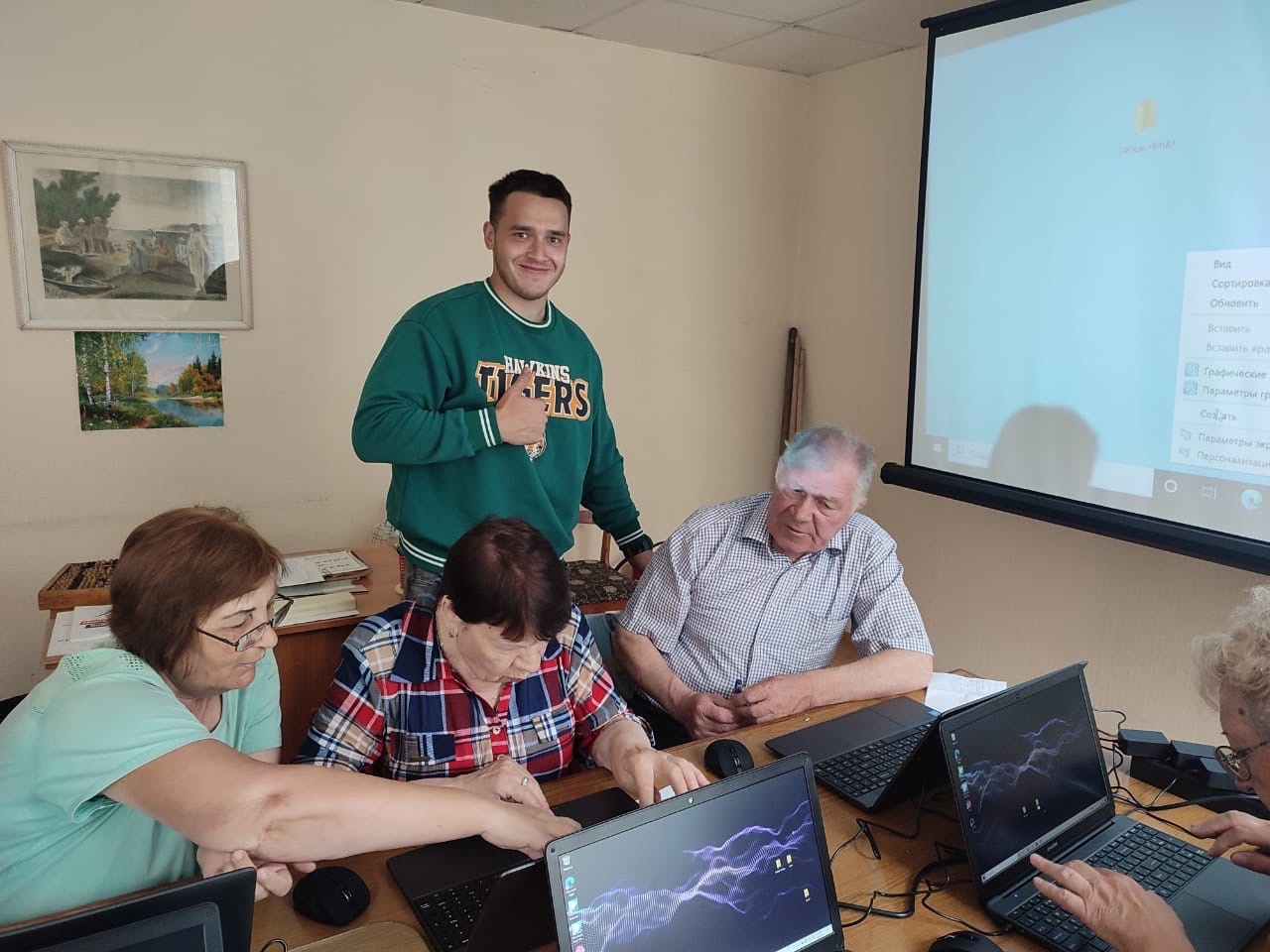 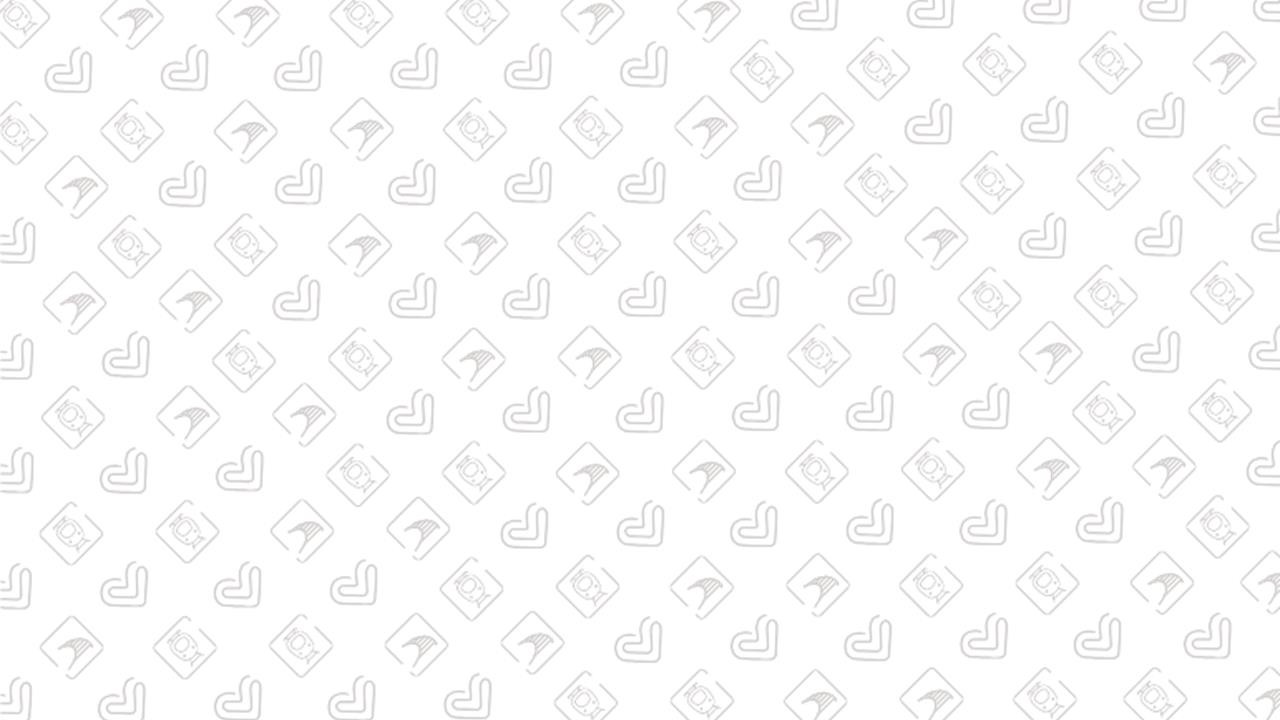 Срок обучения – 2 месяца,
но может меняться в зависимости от того, какие темы изучаются
Среднее количество слушателей в классе: 10.

Иногда проводятся лекции для большего количества слушателей, всех желающих.
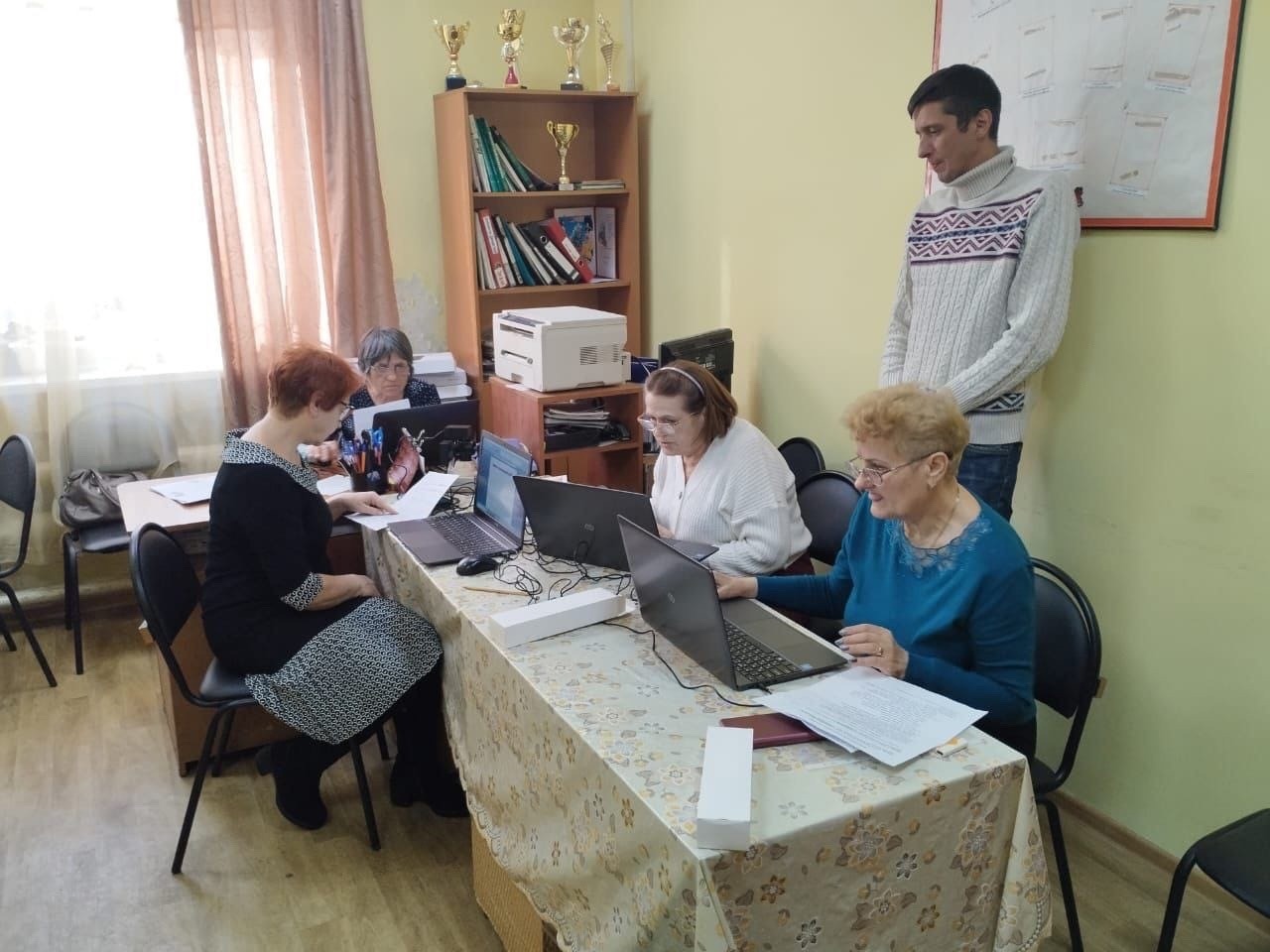 ДЛЯ УЧЕНИКОВ ОБЯЗАТЕЛЬНА РЕГИСТРАЦИЯ НА ДОБРО.РФ, ТОЛЬКО ПОСЛЕ РЕГИСТРАЦИИ И ПОДАЧИ ЗАЯВОК НА КАЖДОЕ ЗАНЯТИЕ, ИМ ВЫДАЕТСЯ СЕРТИФИКАТ, ПОДТВЕРЖДАЮЩИЙ ПРОХОЖДЕНИЕ КУРСА
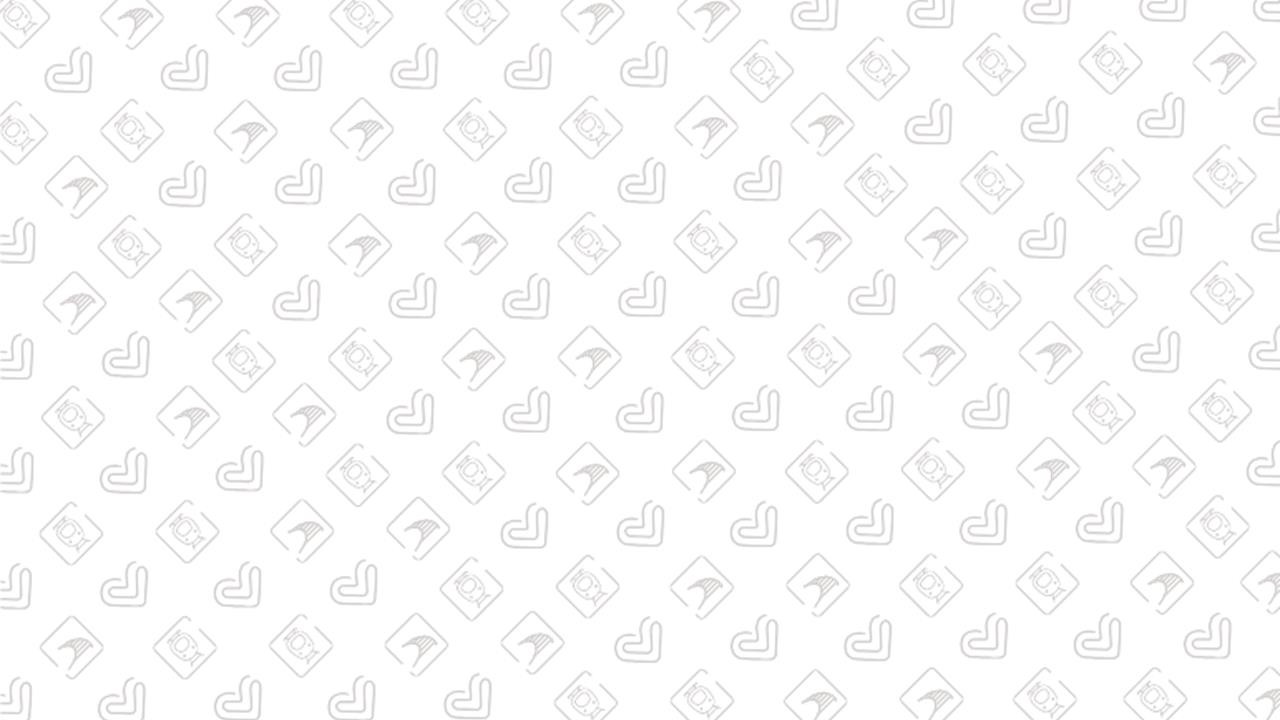 РЕЗУЛЬТАТ
НЕСКОЛЬКО ЧЕЛОВЕК ОТПРАВИЛИСЬ В САНАТОРИИ ПО ОФОРМЛЕННЫМ ЗАЯВКАМ НА ПУТЕВКИ
НЕСКОЛЬКО ЧЕЛОВЕК ПОЛУЧИЛИ ВЫПЛЛАТЫ ПО МАТЕРИАЛЬНОЙ ПОМОЩИ
ПЕНСИОНЕРЫ САМОСТОЯТЕЛЬНО ЗАПИСЫВАЮТСЯ НА ПРИЕМ К ВРАЧАМ
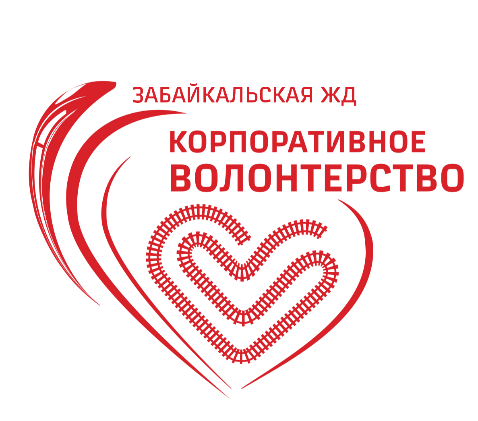 ОТПРАВЛЯЮТ ФАЙЛЫ, СОЗДАЮТ ГРУППЫ САМОСТОЯТЕЛЬНО БЕЗ ПОДСКАЗОК
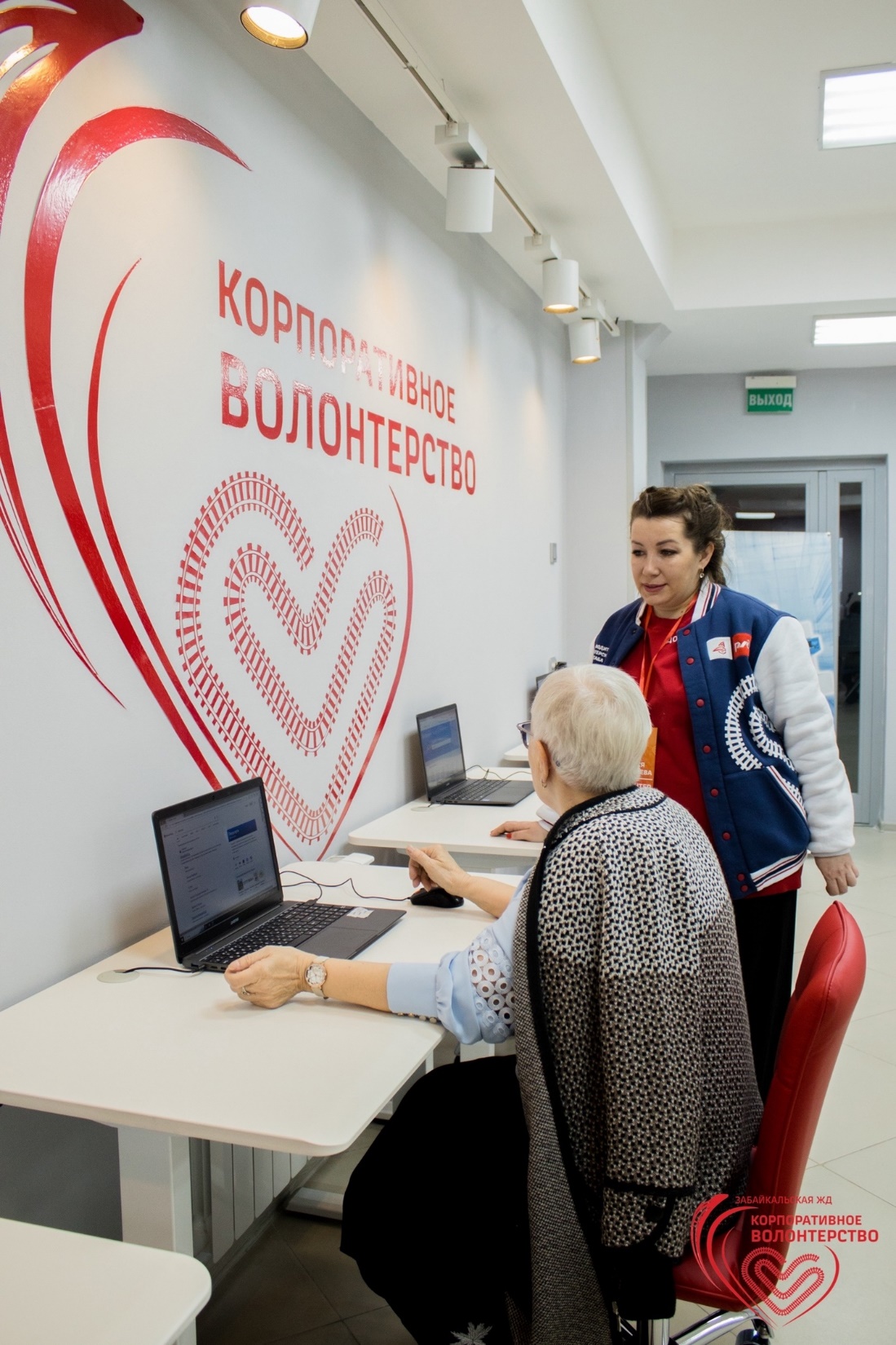 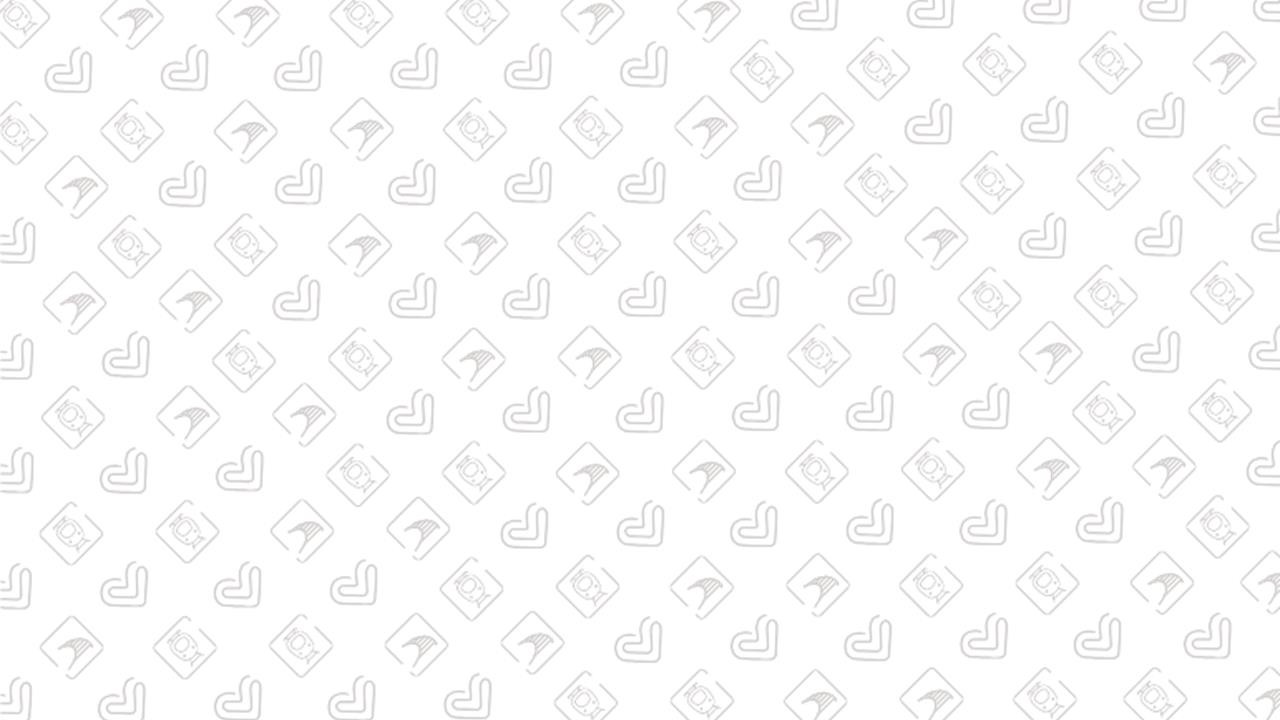 ПЕРЕД СТАРТОМ ЗАНЯТИЙ ПРОВОДИТСЯ АНКЕТИРОВАНИЕ
Содержание анкеты: 

Контактные данные;
Что уже умеет делать, с чем работал ученик;
Что хотел бы изучить, чему научиться;
Персональные запросы.
Темы занятий составляются индивидуально, под запросы обучающихся.
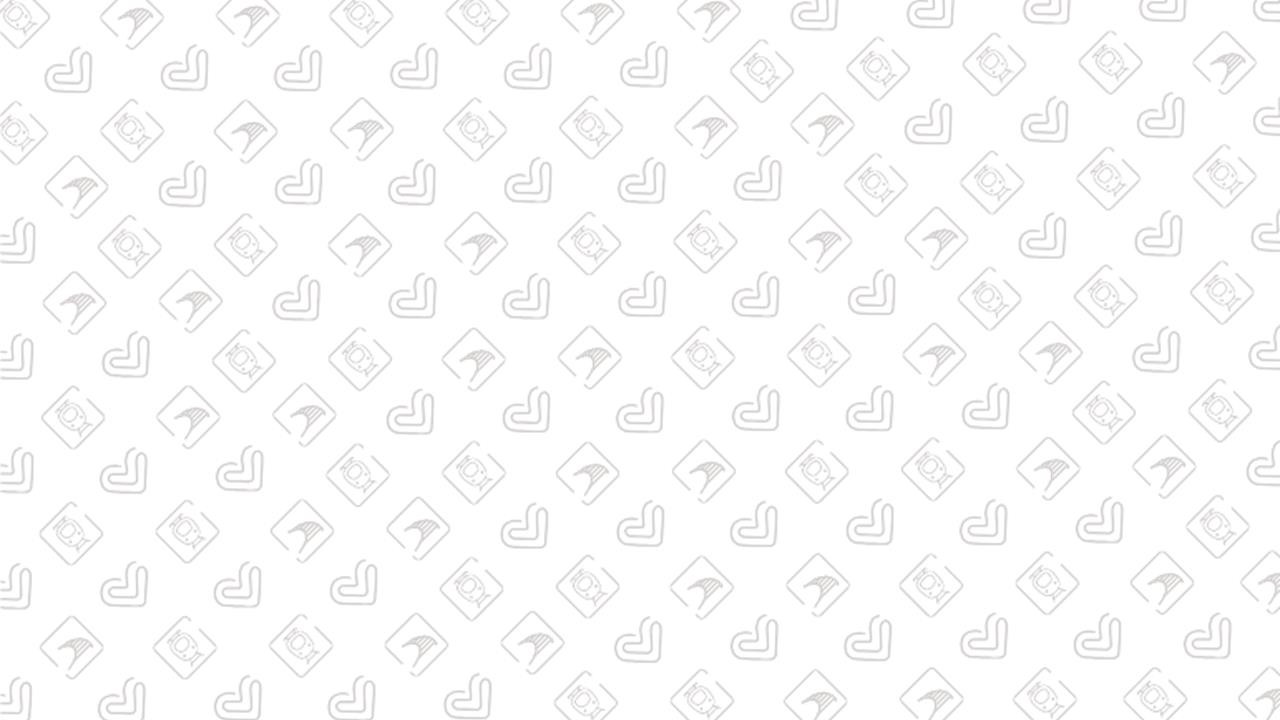 ОСНОВНОЙ УПОР ДЕЛАЕМ НА:
СЕРВИСНЫЙ ПОРТАЛ НЕРАБОТАЮЩЕГО ПЕНСИОНЕРА ОАО «РЖД»
ТЕКСТОВЫЕ РЕДАКТОРЫ, РАБОТА В WORD
ГОСУСЛУГИ И ВСЕ, ЧТО С НИМИ СВЯЗАНО
ЭЛЕКТРОННАЯ ПОЧТА
МЕССЕНДЖЕРЫ
ВИДЕОЗВОНКИ, АУДИОСООБЩЕНИЯ И ОТПРАВКА ФАЙЛОВ
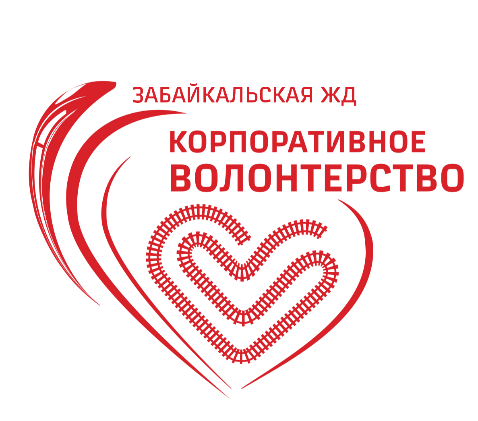 КАК ЗАГРУЗИТЬ ФАЙЛЫ С ТЕЛЕФОНА НА КОМПЬЮТЕР И ОБРАТНО
КАК ИСКАТЬ ИНФОРМАЦИЮ В ИНТЕРНЕТЕ